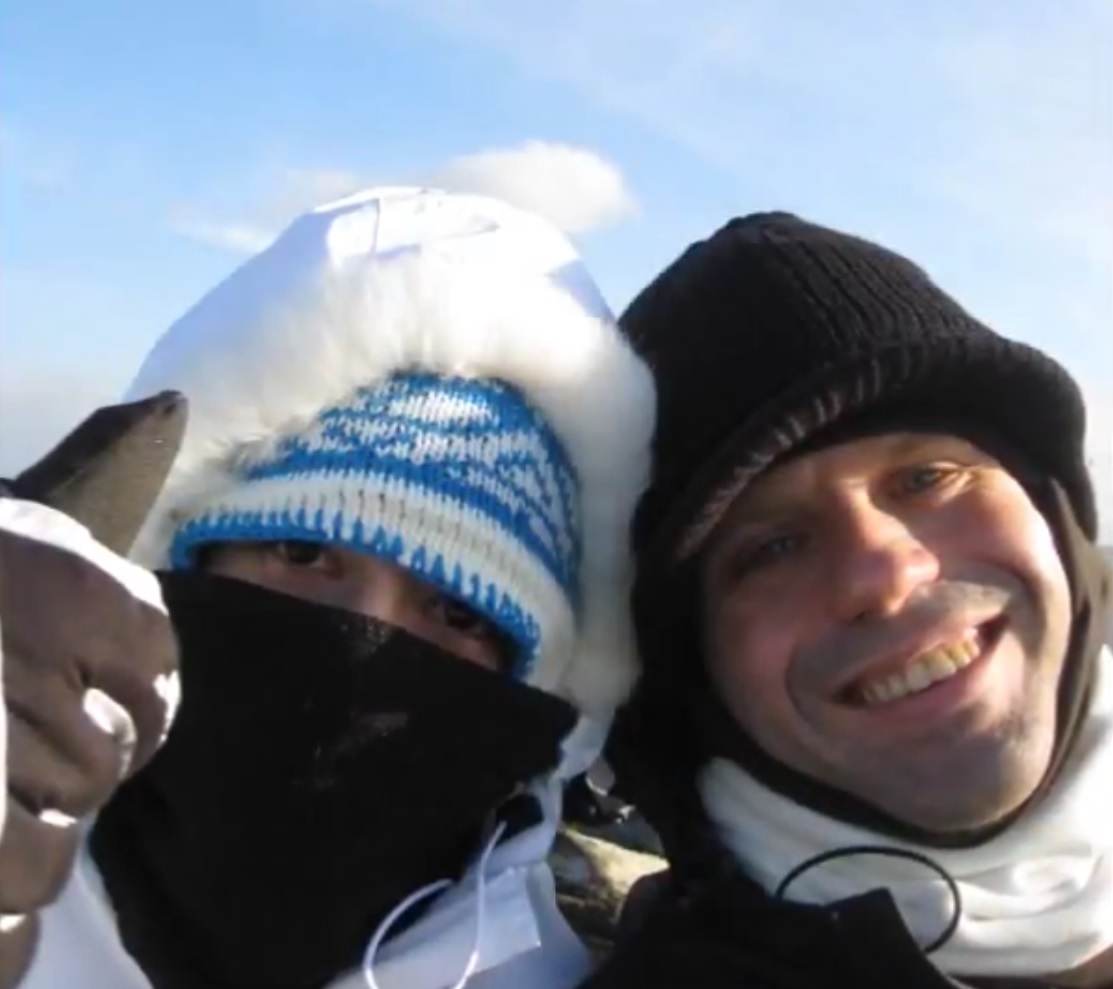 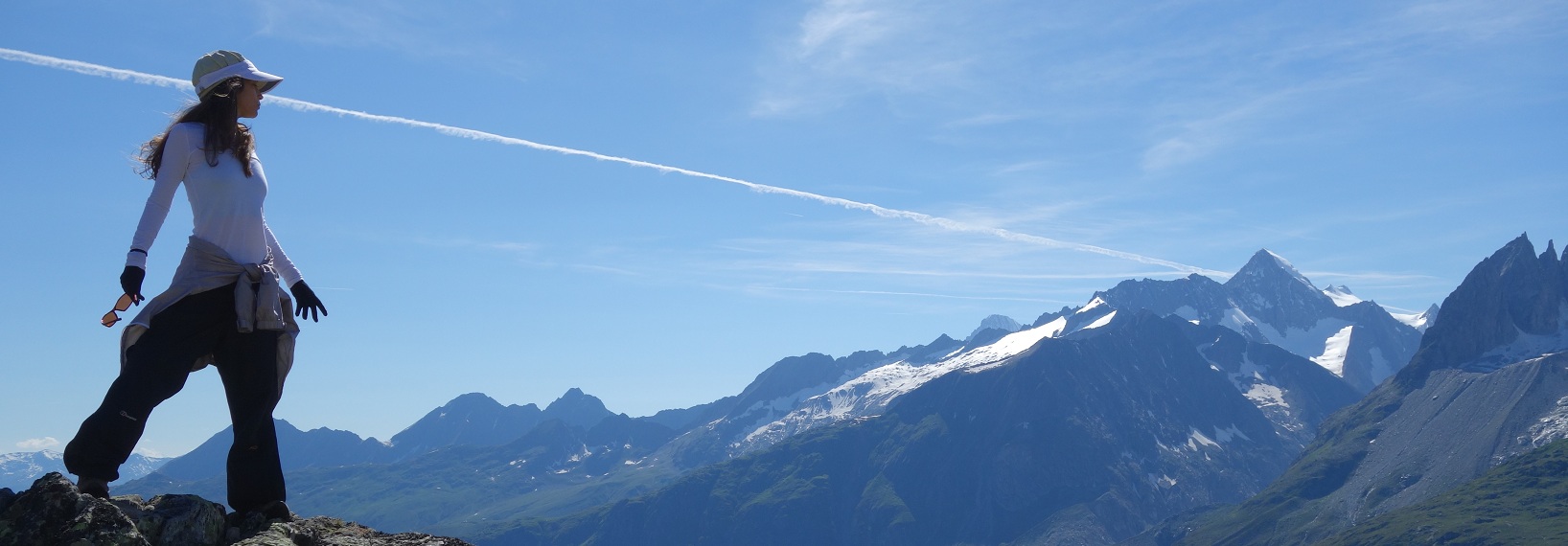 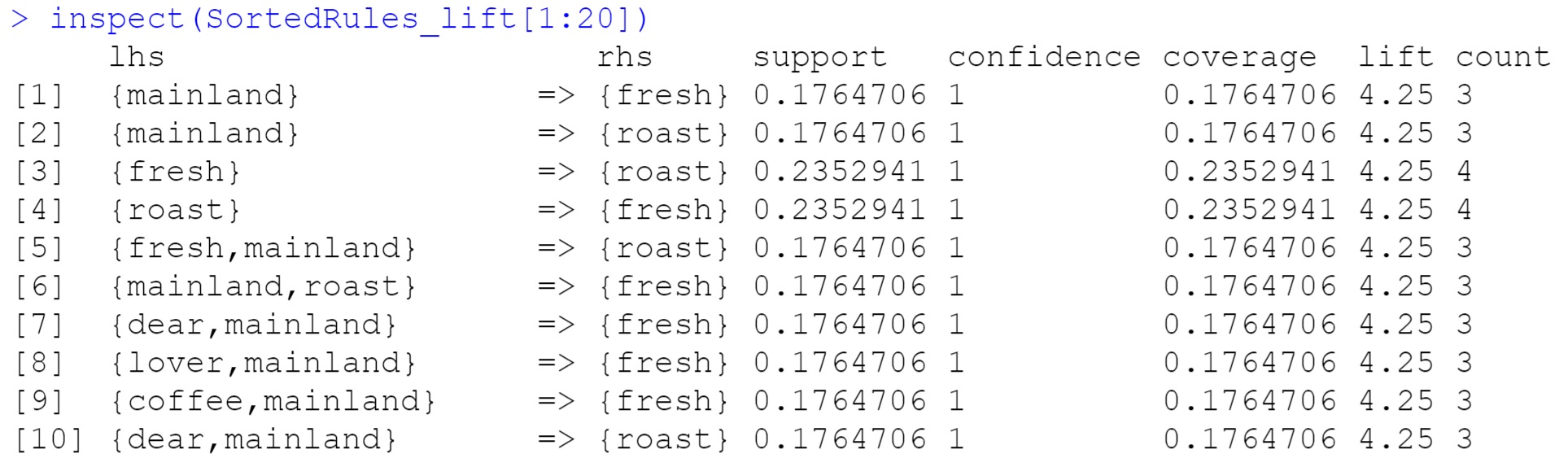 Introduction to Association Rule Mining(ARM)-and –Thinking Outside the Basket with Twitter
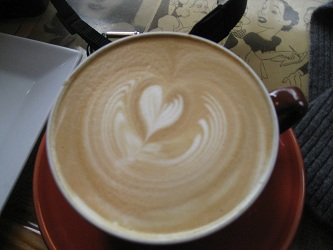 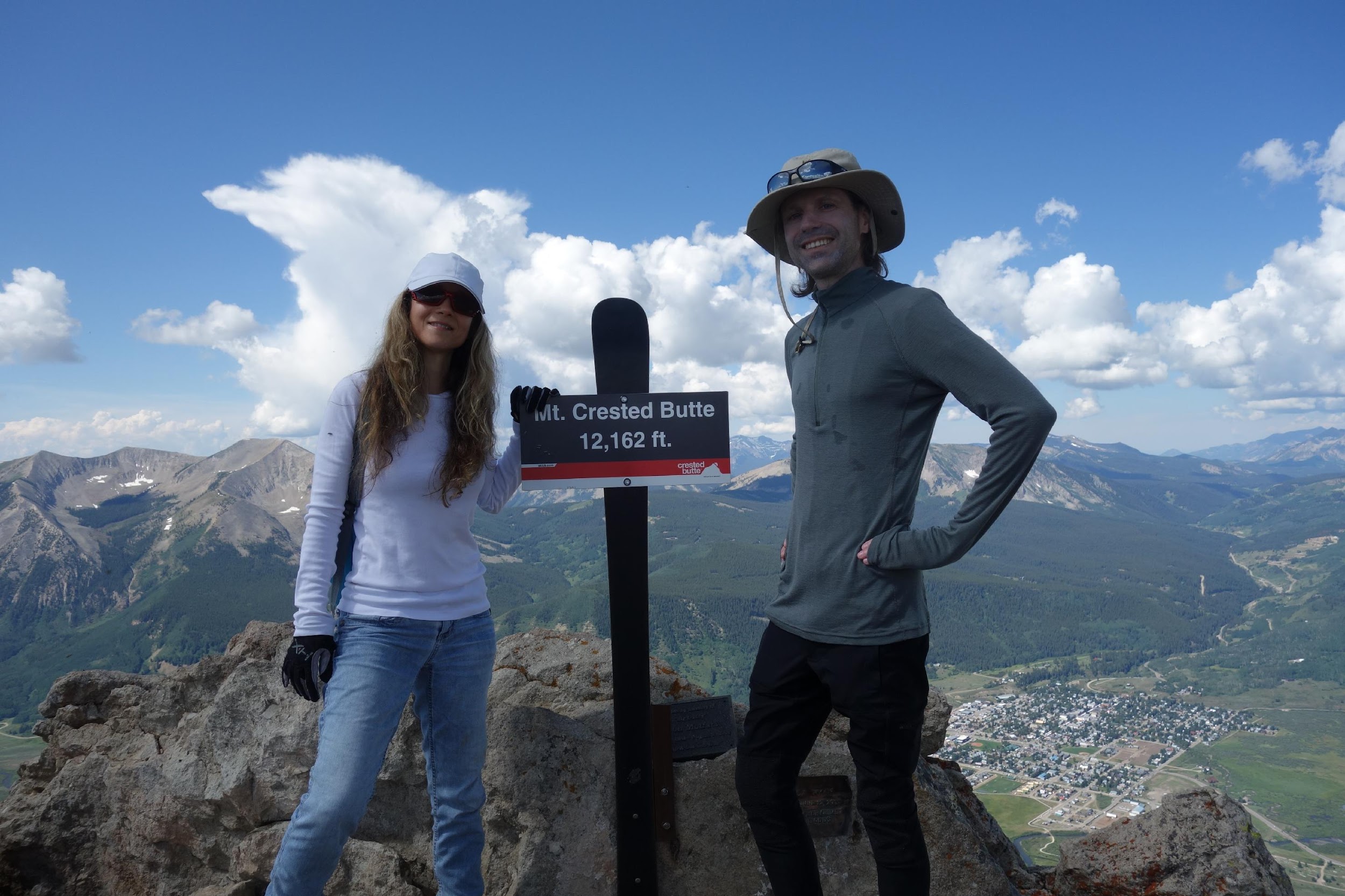 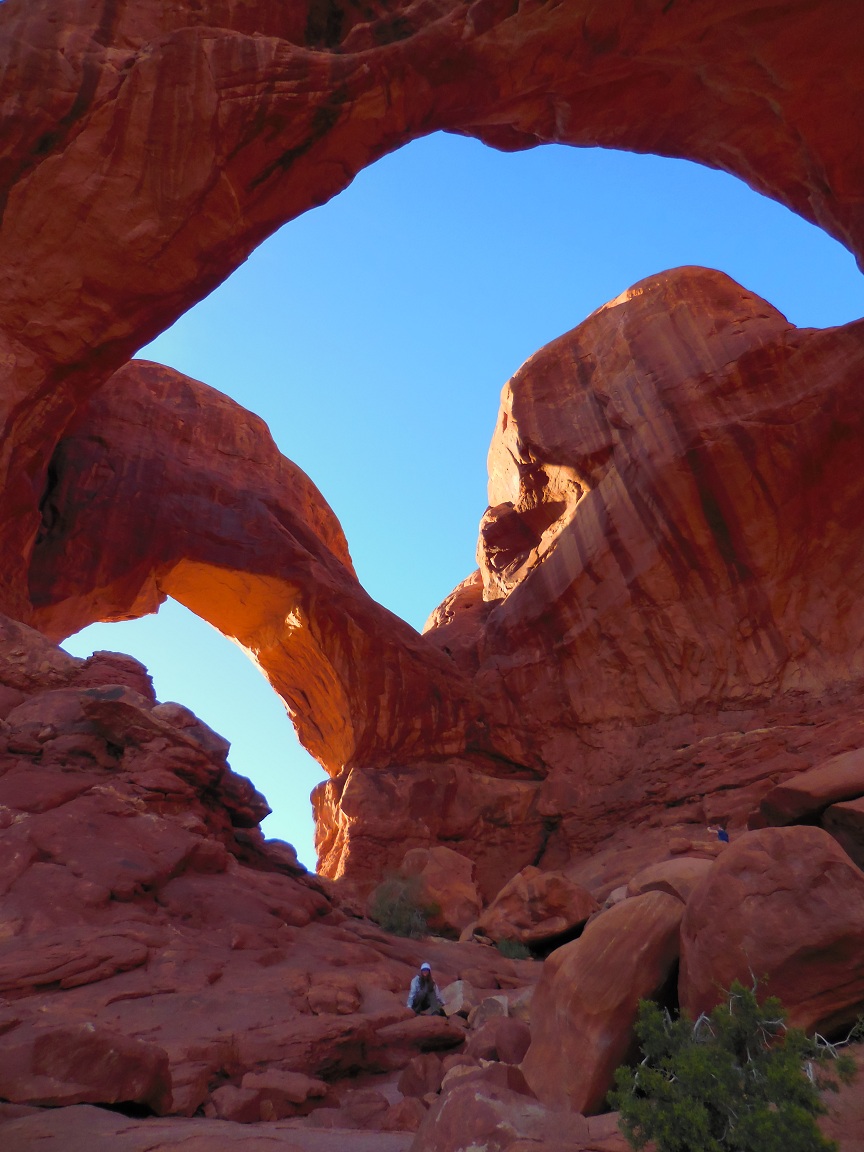 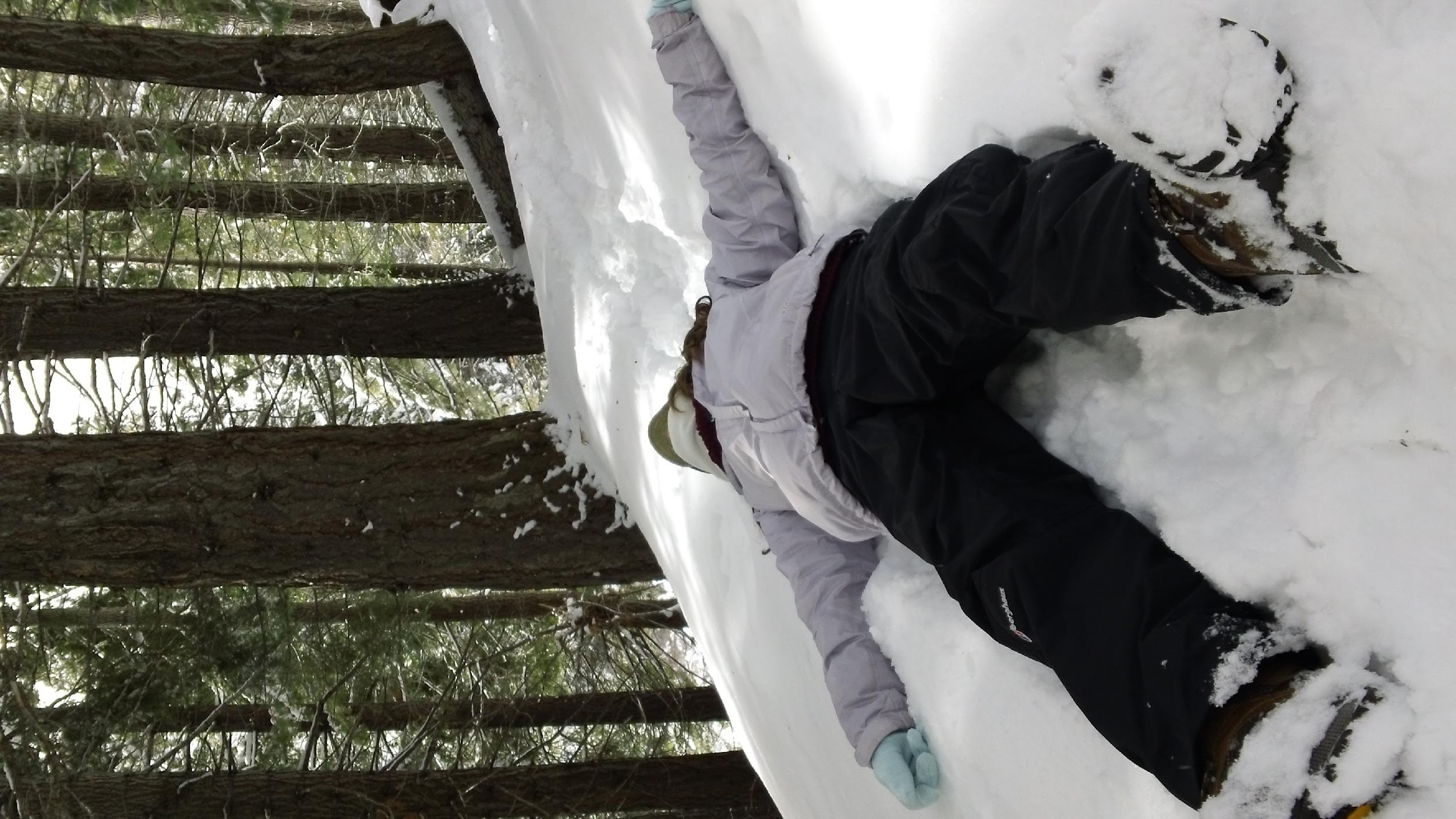 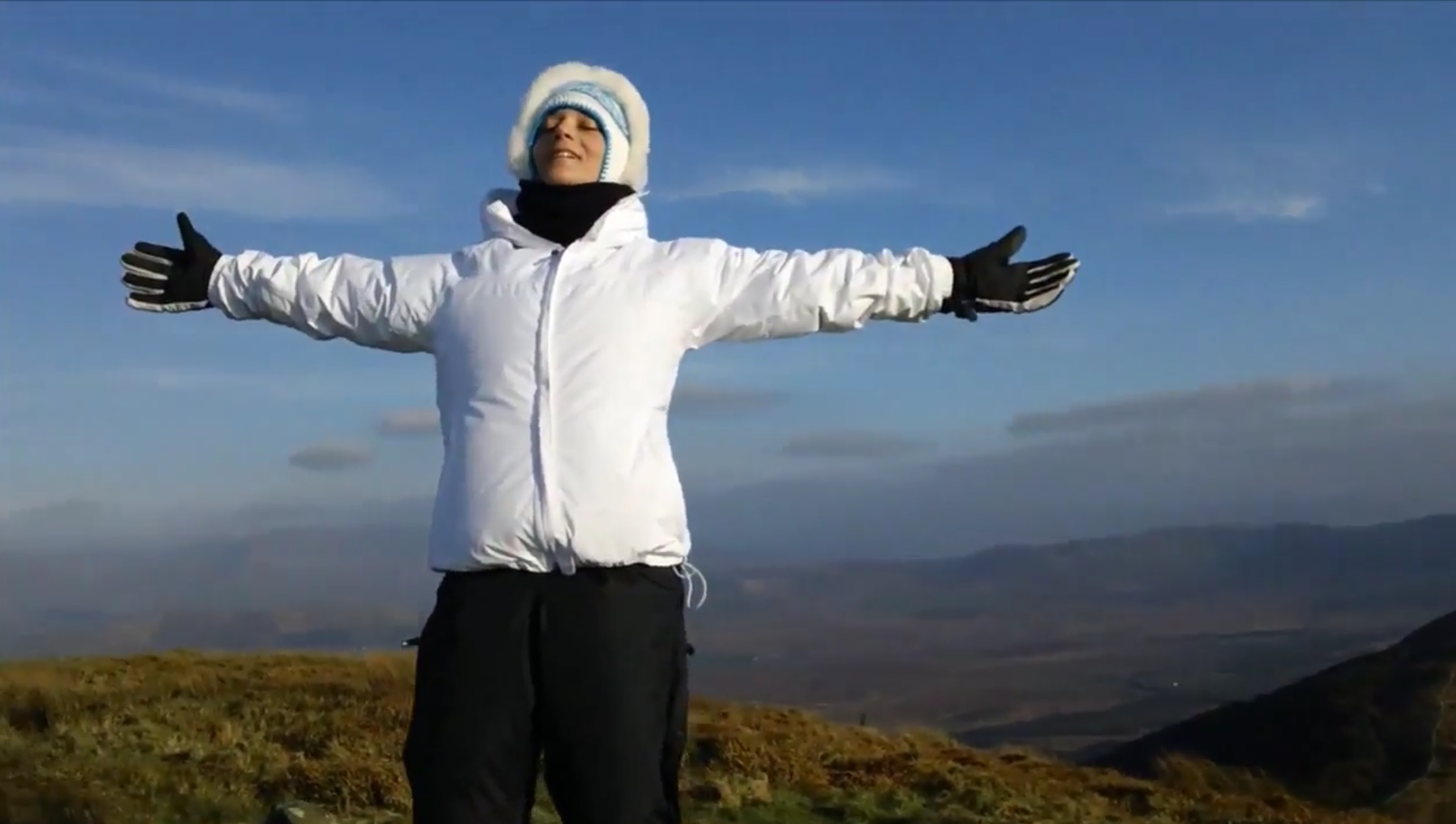 Dr. Ami Gates
Idea or Goal
Where does ARM fit in?Data Science Lifecycle
Data Gathering
APIs, Sampling, experimentation, observation, etc.
Decision-Making
Association
Rule Mining
Data Preparation
Cleaning
Formatting per model/method/goal
EDA and Vis
Normalization/Transformation
Sampling
Conclusions/
Communication/ Vis
Analytics and Vis
ML: Unsupervised/discovery
ML: Supervised/classification/modeling
Evaluation/Results/ Vis
Dr. Gates Talks on ARM
Talk 1: Association Rule Mining on Tweets in R
 
https://www.youtube.com/watch?v=eOOhn9CX2qU
 
Talk 2: Association Rule Mining on Twitter and Building Network Visualizations in R
 
https://www.youtube.com/watch?v=AIK_FRzyUEE
What is Association Rule Mining (ARM)
Unsupervised Learning – no labels – discovery

Evaluates “transactions” for correlations/associations.

Most common example: 
Market Basket  (Kumar, 2008)

Many applications, including….
	 - Image identification
	 - Text Analytics: like Twitter data
	 - Click streams
	 - Bio data – binding sites, AA’s in proteins
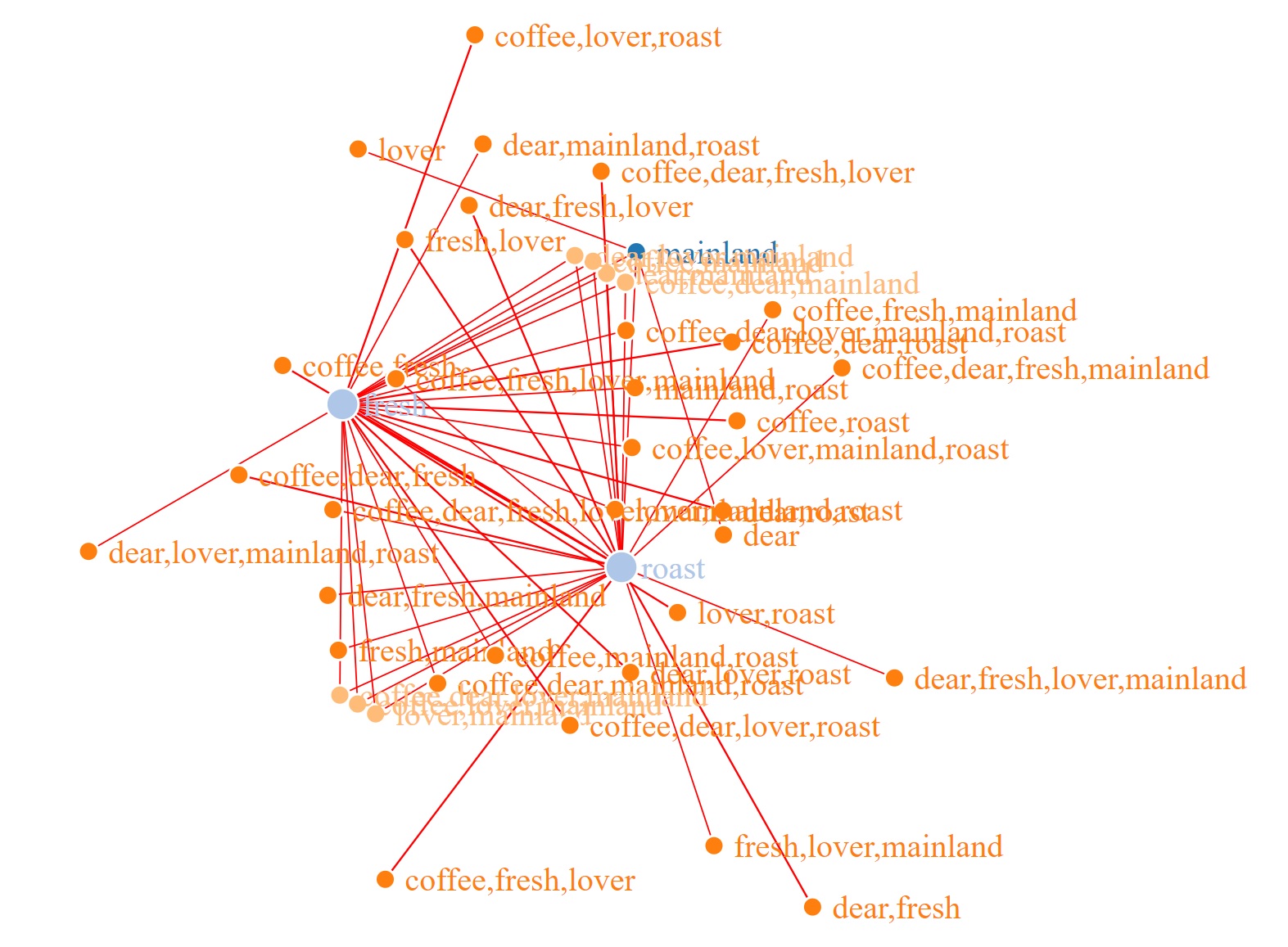 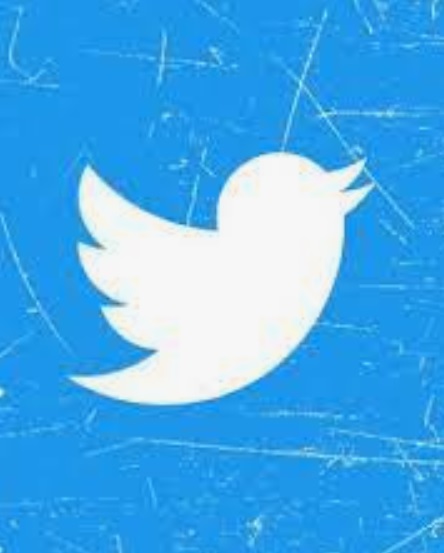 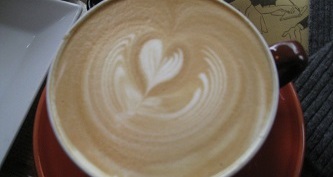 Thinking About ARM(with Tweets and Coffee)
#coffee
Tweet 1: 
The coffee festival was delicious. Loved it. Coffee good.

Tweet 2:
Coffee is good with soymilk. Go to the Festival. 

Tweet 3:
The coffee festival had soymilk, almond, and coconut creamers. Delicious! Go!
Convert to Transaction Data
Each Tweet is now a “transaction” made up of words
Where else can we find associations?

Reviews – patient, purchase, people, movie, book, etc.
Documents – speeches, novels
Articles – journal papers, news
Social Posts – Twitter, FB, etc. 
Click Streams
Applications and Visual Options

Networks – how are things related?
Sentiment
Topic Modeling
Purchase preferences
Product placement/suggestion
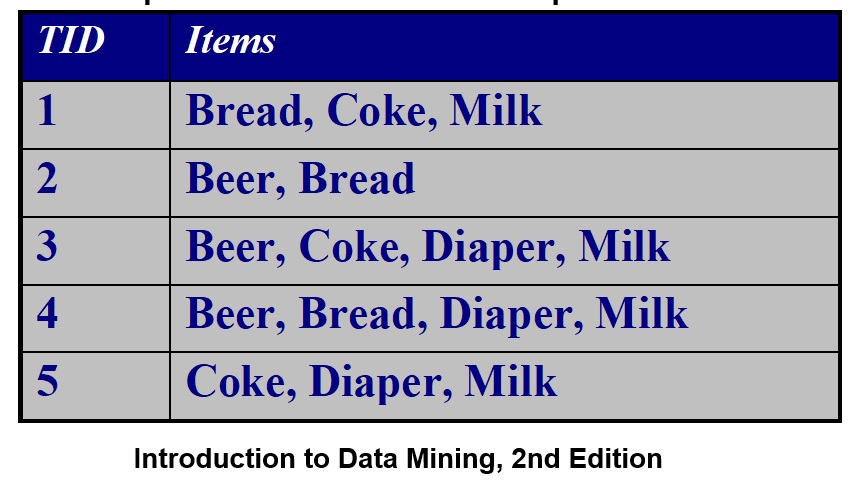 Example 1The Rules
{Diapers} 🡪 {Beer}     
{Milk, Bread} 🡪 {Coke}
{Milk, Bread} 🡪 {Coke, Diaper}
{Diapers} 🡪 {Beer, Bread}

** Association (like correlation) is a measure of co- occurrence NOT causality.
The Market Basket Example
The following few slides will cover the most classic example of ARM.

You can find this is Kumar’s Data Mining book.
The Measures:Support, Confidence, Lift
Let A and B be sets and assume rule A 🡪 B
(Remember, A and B are sets of zero or more items/words)

Support:                
Sup(A, B) = P(A, B)   
[How often items in A and items in B occur together relative to all transactions.]
(Count of A and B together) / (Total # Trans)

2)  Confidence:          
Conf(A, B) = P(B|A) = P(A,B)/ P(A)
[How often items in A and items in B occur together – relative to transactions that contain A]
(Count of A and B together) / (Count of A)
Lift
For Rules  A 🡪 B

Lift (A, B) =   P(A, B)  / P(A)P(B) = P(A | B) / P(A)

What is true if Lift(A,B) = 1?
What is true if Lift (A,B) < 1?
What is true if Lift (A,B) > 1?
Lift
For Rules  A 🡪 B

Lift (A, B) =   P(A, B)  / P(A)P(B)

What is true if Lift(A,B) = 1?   A and B are independent!
What is true if Lift (A,B) < 1?
What is true if Lift (A,B) > 1?
Lift
For Rules  A 🡪 B

Lift (A, B) =   P(A, B)  / P(A)P(B) 
= P(A | B) P(B) / P(A) P(B) 
= P(A | B) / P(A)

What is true if Lift(A,B) = 1?   A and B are independent
What is true if Lift (A,B) < 1?  A and B are negatively correlated
What is true if Lift (A,B) > 1?
Lift
For Rules  A 🡪 B

Lift (A, B) =   P(A, B)  / P(A)P(B) 
= P(A | B) P(B) / P(A) P(B) 
= P(A | B) / P(A)

What is true if Lift(A,B) = 1?   A and B are independent
What is true if Lift (A,B) < 1?  A and B are negatively correlated
What is true if Lift (A,B) > 1?  A and B are positively correlated

We will consider only the rules with Lift > 1 because we are looking for associations.
Quick Measure Examples
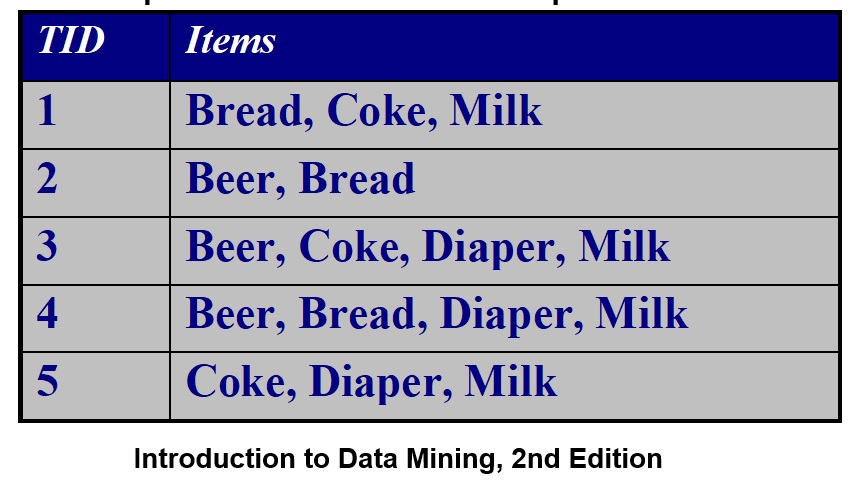 Given: {Diaper}🡪 {Beer}

Sup({Diaper}, {Beer}) = 2/5 = .40 = 40%

Conf({Diaper}, {Beer}) 
= P ({Diaper}, {Beer}) / P({Diaper}) 
= (2/5)  /  (3/5) = 66.7%

Lift ({Diaper}, {Beer})  = Sup({Diaper}, {Beer}) / P({Diaper}) * P({Beer})  = (2/5) / (3/5)* (3/5) = 1.11
Quick Reminder:The apriori algorithm
Based on frequency of itemsets
Other Ways to Represent Transaction Data
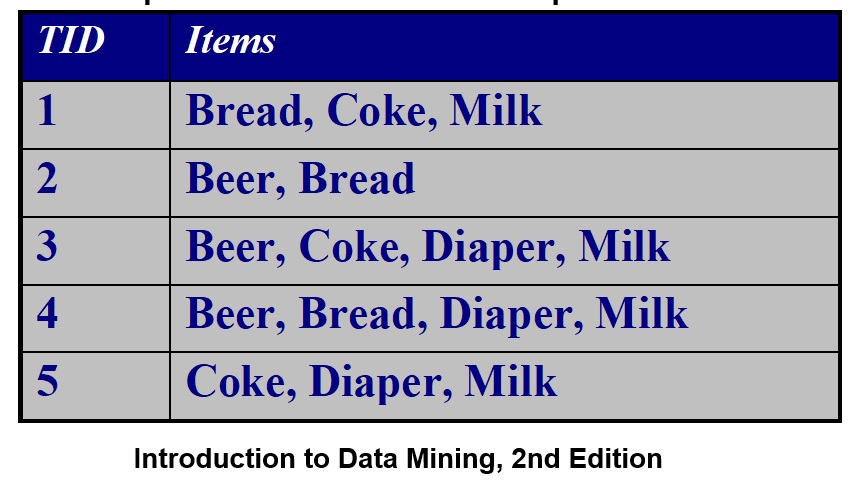 TID	Bread	Coke		Milk	Beer	Diaper	
1	1		1		1	0	0	
2	1		0		0	1	0	
3	0		1		1	1	1	
4	1		0		1	1	1	
5	0		1		1	0	1
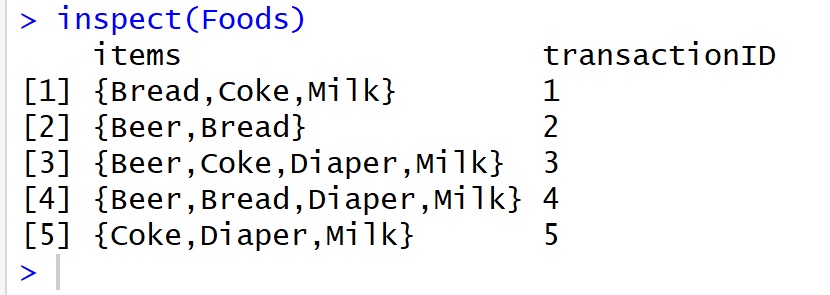 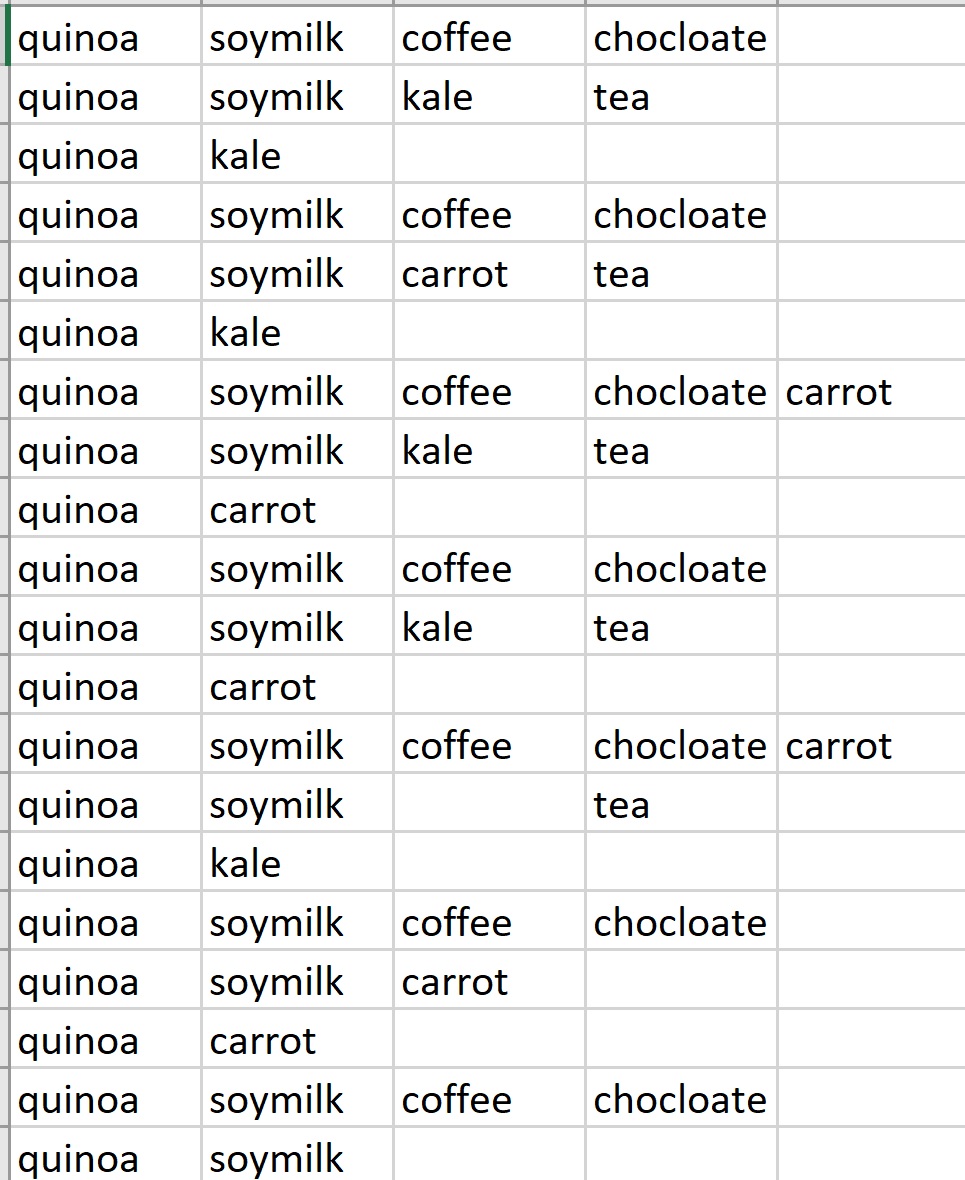 Transaction Data
Notice: It is not necessary to have a numbered transaction ID
Basic ARM R Code
Read Two Common Formats
Foods <- read.transactions("KumarGroceriesTransData.csv",
                           rm.duplicates = FALSE, 
                           format = "single", ##or basket
                           sep=",",
                           skip=0,
                           cols=c(1,2) ## for single, 1 ID col , 2 is item
			## default is NULL for basket. Null means no IDs
 )
arules::inspect(Foods)
Foods2 <- read.transactions("KumarGroceriesTransData_ASTRANS.csv",
                           rm.duplicates = FALSE, 
                           format = "basket",
                           sep=",",
			     cols=1 ##ID in col 1 if no ID then cols=NULL
)
arules::inspect(Foods2)
Thinking Outside the Basket Twitter Data
Will need to create a “document of transactions” – one for each Tweet.
** Each row is a Tweet.
Each column is a word (token) in that Tweet.
Order does not matter. 
No duplicates
R Association Rules and Twitter: libraries
library(arules)
library(rtweet)
library(twitteR)
library(ROAuth)
library(jsonlite)
#library(streamR)
library(rjson)
library(tokenizers)
library(tidyverse)
library(plyr)
library(dplyr)
library(ggplot2)
#install.packages("syuzhet")  
## sentiment analysis
library(syuzhet)
library(stringr)
library(arulesViz) ## load last
## Trouble with arulesViz?
## FIRST - you MUST register and log into github
## install_github("mhahsler/arulesViz")
## RE: https://github.com/mhahsler/arulesViz

## Trouble with arules not working suddenly
## detach("package:arules", unload=TRUE)
## library("arules")
Set Up Twitter Dev Account First
https://developer.twitter.com/en/portal/apps
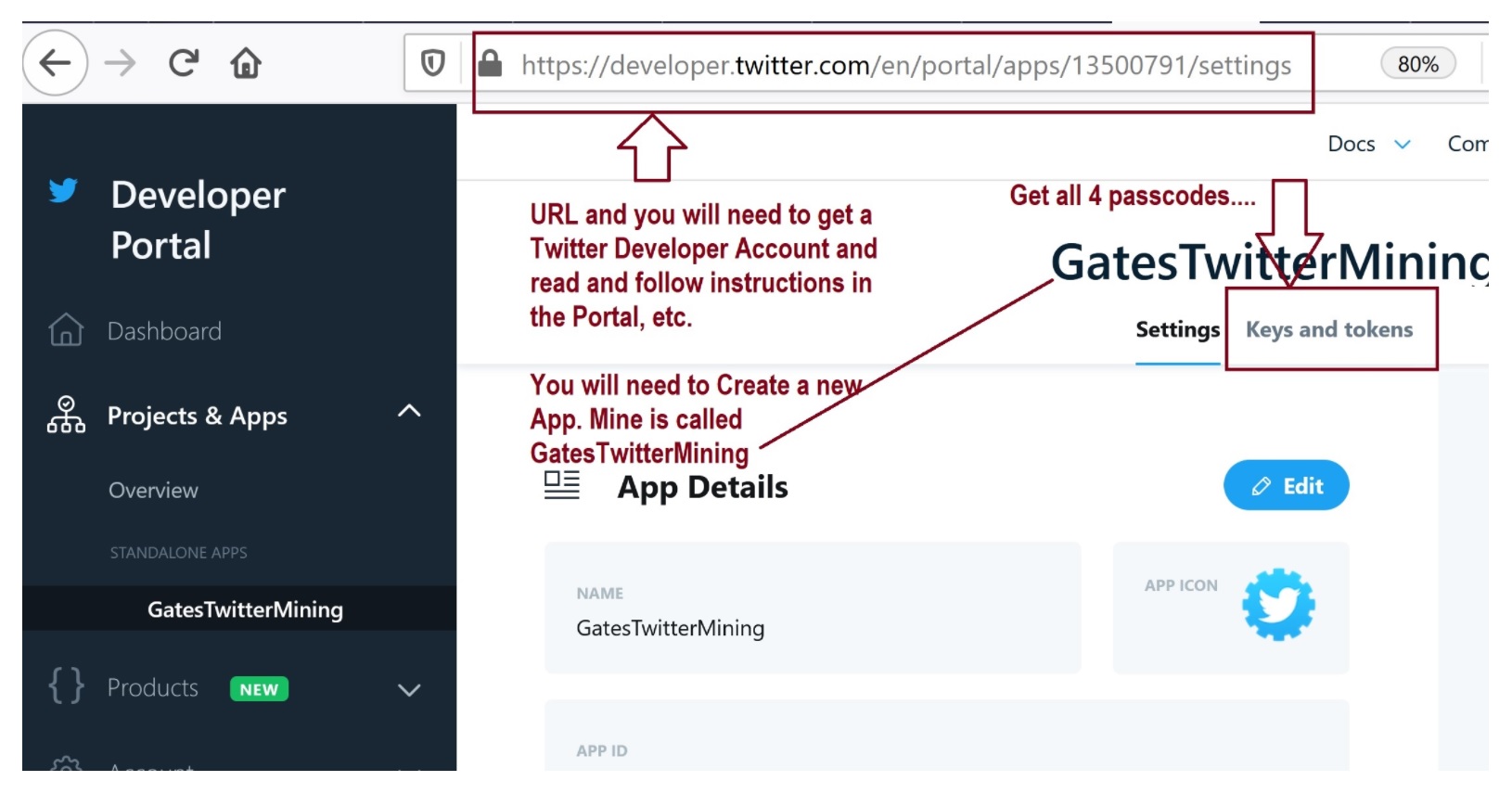 R Twitter Options
(Search_DF <- twListToDF(Search))
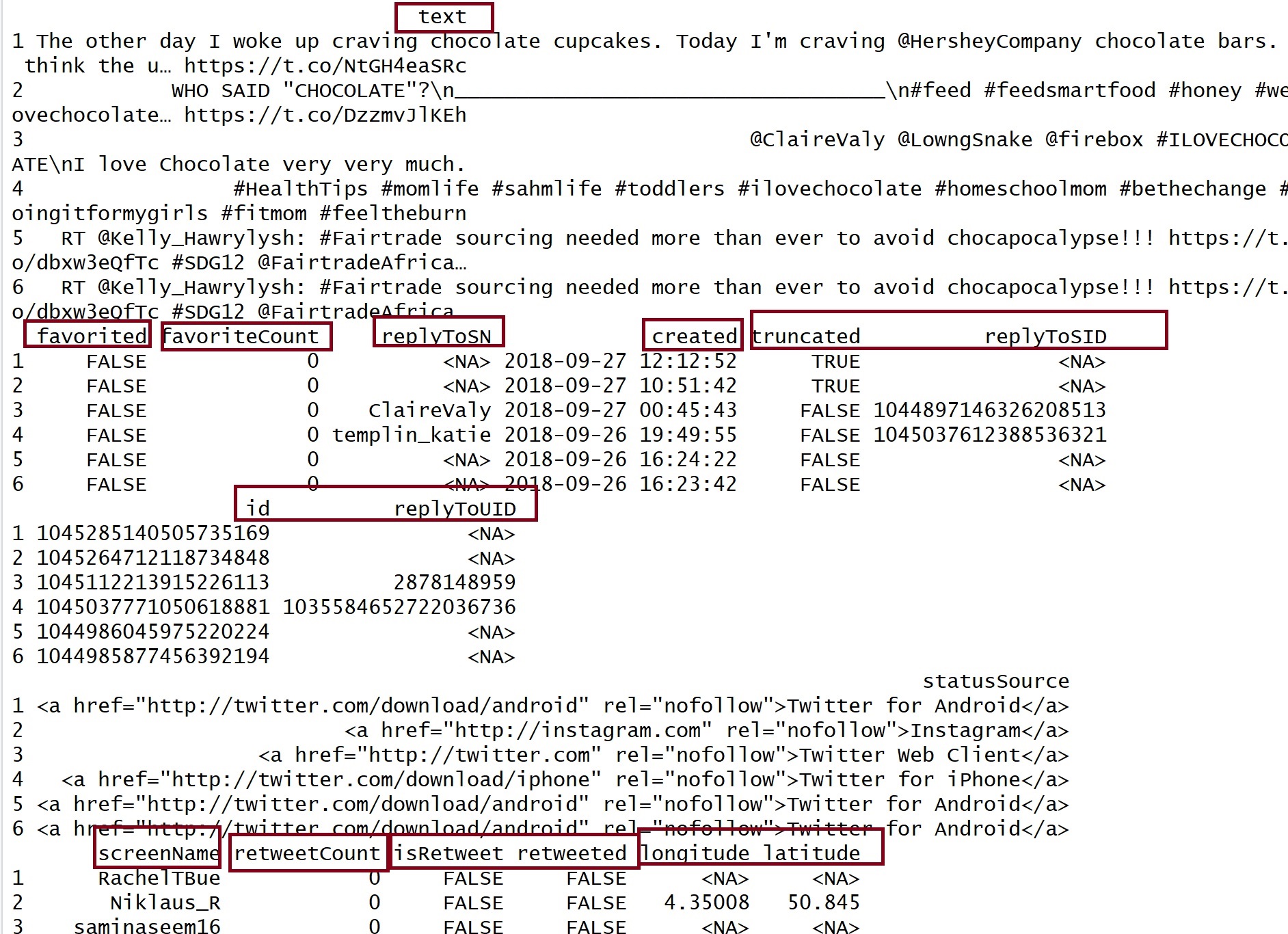 Build the Transaction File: Step 1
Each tweet should be one transaction.
Each word (token) in the tweet should be in its own column.
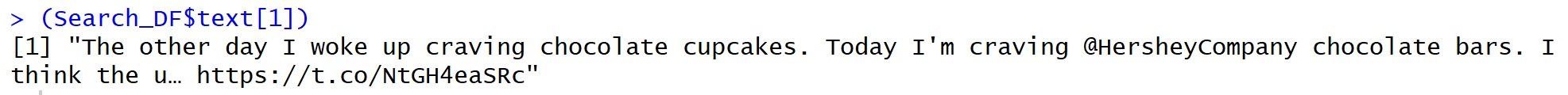 Build The Transaction File: Step 2
Transaction File: Each Row is a Tweet(Opened with Excel)
Read and Inspect the Transactions
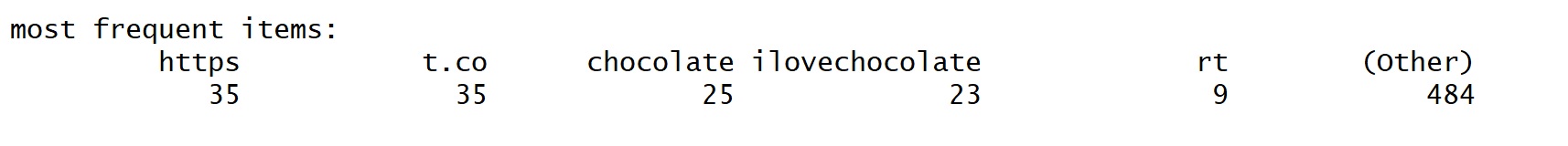 Transaction Sets and Summary
Clean Up
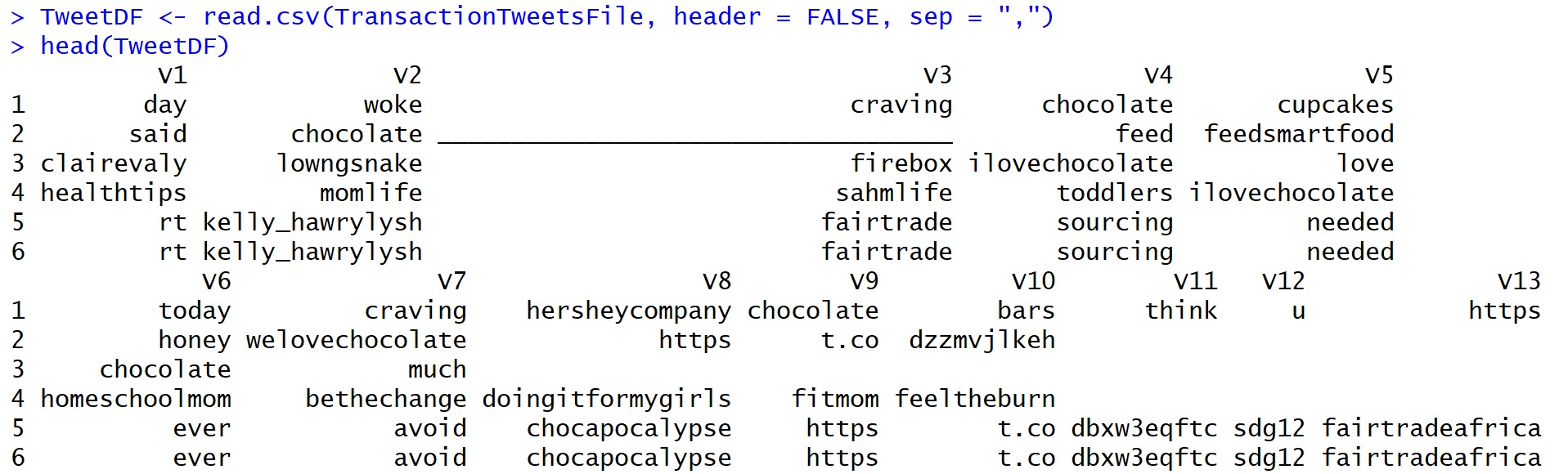 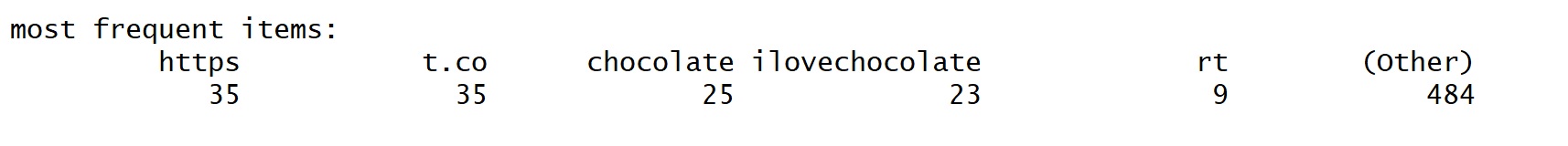 Specifically Remove Words
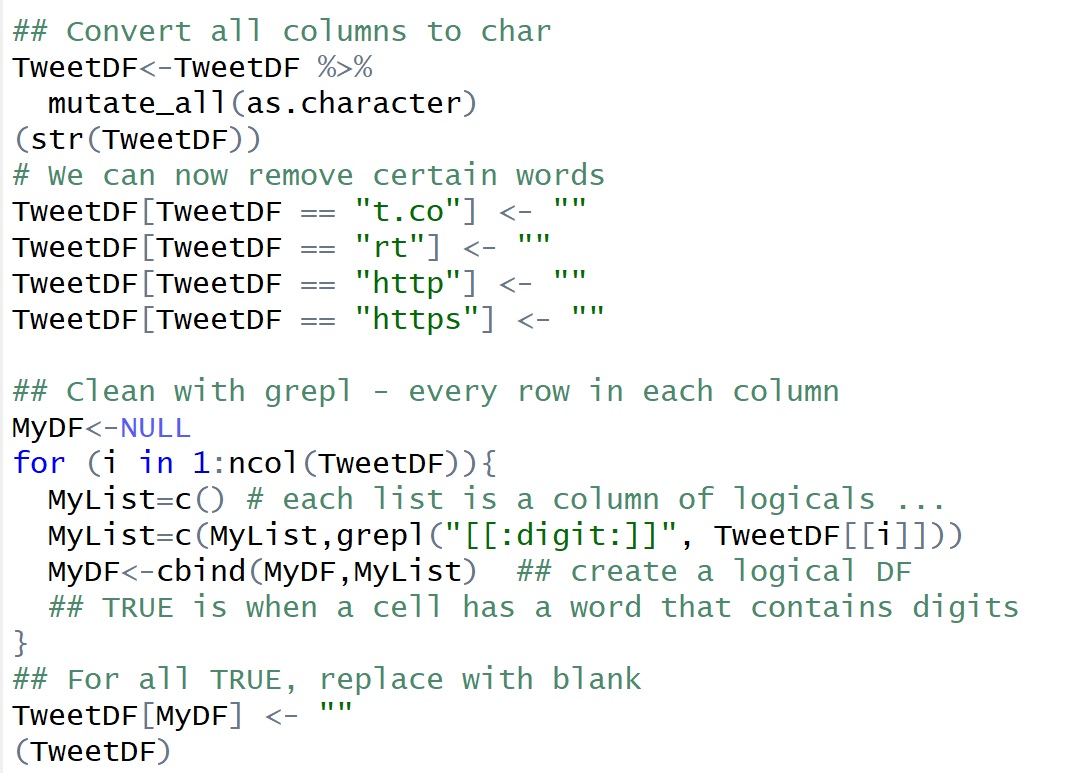 Our Transactions
Association Rule Mining
Example cleaner tweets as individual transactions.
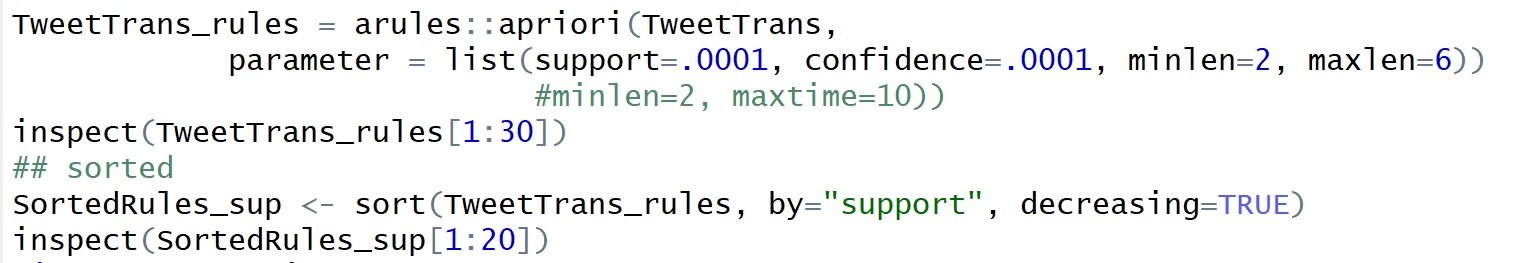 A Quick Plot
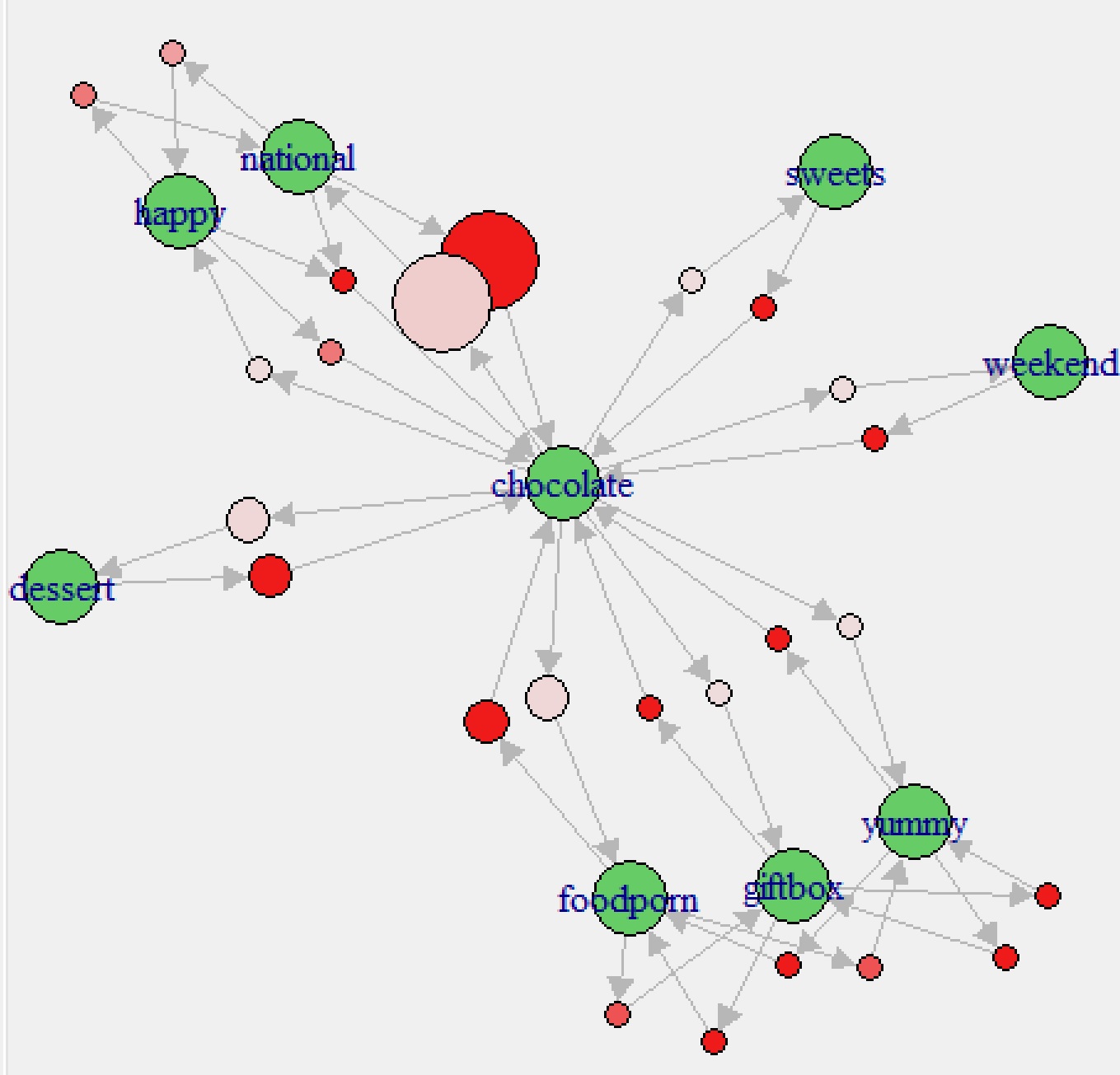 Size: support
Color (dark=higher): conf